Adatvédelem II.
Dr. Eszteri Dániel, Ph.D.
megbízott egyetemi oktató,
osztályvezető (NAIH)
Az érintettek jogai a GDPR alapján
2
Az érintetti jogok a GDPR-ban
Tájékoztatáshoz való jog (GDPR 12-14. cikkek és 19. cikk)
Hozzáféréshez való jog (GDPR 15. cikk)
Helyesbítéshez való jog (GDPR 16. cikk)
Törléshez („elfeledtetéshez”) való jog (GDPR 17. cikk)
Adatkezelés korlátozásához való jog (GDPR 18. cikk)
Adathordozhatósághoz való jog (GDPR 20. cikk)
Tiltakozáshoz való jog (GDPR 21. cikk)
3
Általános transzparencia követelmények
GDPR 12. cikk:• valamennyi információt tömör, átlátható, érthető és könnyenhozzáférhető formában, világosan és közérthetően megfogalmazvakell nyújtani• írásban vagy más módon – elektronikus úton• díjmentesen• kérelem beérkezésétől számított egy hónapon belül13. cikk - Rendelkezésre bocsátandó információk, ha a személyesadatokat az érintettől gyűjtik14. cikk - Rendelkezésre bocsátandó információk, ha a személyesadatokat nem az érintettől szerezték meg
4
Tájékoztatáshoz való jog: 
Miről kell tájékoztatni az érintettet?
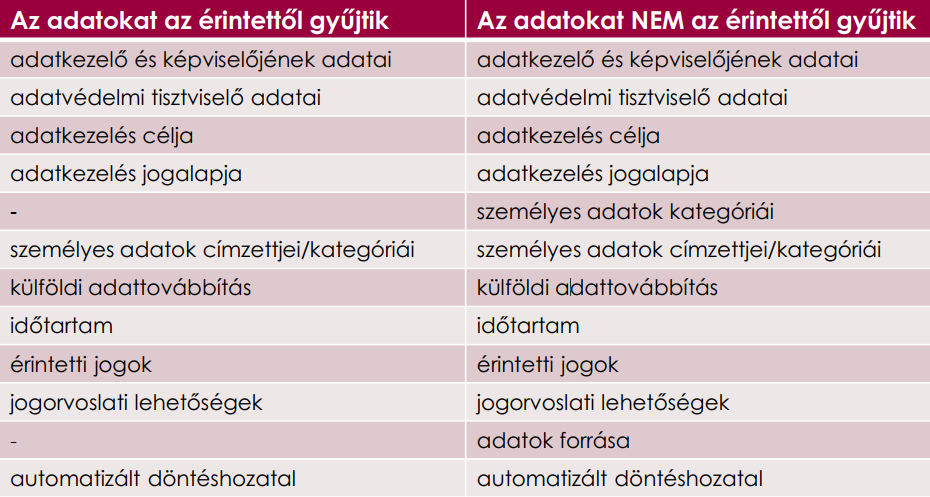 5
„Könnyen hozzáférhető” tájékoztatás
• Közvetlenül rendelkezésre áll: az adatfelvétel helyén be kell linkelni,elő kell ugrania az információnak, aktív lépéseket kell tenni az információ nyújtására;• Elkülönül minden más tájékoztatástól, így szerződéses rendelkezésektől, felhasználási feltételektől;• Jól látható - minden egyes weboldalon jól látható, "Adatkezelésitájékoztató" vagy "Adatvédelem" néven belinkelve, nem olvadhat be aweboldalba;• Applikációk esetén letöltést megelőzően hozzáférhető és a menüből könnyen (pl. legfeljebb két érintéssel) elérhető.
6
„Átlátható” tájékoztatás
Elkülönült, jól strukturált és felépítettOnline környezetben ún. többrétegű (layered) tájékoztatás, hogymegakadályozza az információs fáradtságot.
Rossz gyakorlat:A teljes tájékoztatást egy oldal útján adják meg és azt le kell görgetni
Jó gyakorlat:Az Érintett egyszerűen és könnyen a tájékoztató megfelelő, őt érdeklőpontjához navigálhat.
7
„Egyszerű nyelvezetű és közérthető” tájékoztatás
• Egyszerű nyelvezettel, közérthetően, az átlagos felhasználók köréhez kell igazodnia (azonosítani kell a hallgatóságot és adott esetben tesztelni kell);• Világos, nincs többértelműség, a "lehet", "lehetséges", „gyakran", "egyes esetekben" megfogalmazásokat, technológiai, jogi szakszövegek használatát kerülni kell.• Közérthetően feltárja a kockázatokat és az adatkezelés hatásait az érintett jogaira.
8
Hozzáférés (GDPR 15. cikk)
1. eset: Tájékoztatást kérhet arról, hogy (1) kezelik-e az adatait és (2) milyen körben.2. eset: Másolatkérési jog – a hozzáféréshez való jog egyik nevesített esete, hogy az adatkezelés tárgyát képező adatokról másolatot kaphat.
Tágan vagy szűken kell értelmezni ezt a jogot?A jog gyakorlásának célja, hogy az érintett tájékoztatást kapjon az adatkezelés terjedelméről, tartalmáról. Nem öncélú jog, visszaélésszerű joggyakorlást, adatkezelő „zaklatását” nem szolgálhatja (vö. a megalapozatlan vagy túlzó kérelem).Ha a kérelem tág, az adatkezelő pontosítást kérhet (preambulum 63. pont); észszerű díjat számíthat fel vagy megtagadhatja a teljesítést.Nem érintheti hátrányosan mások jogait és szabadságait, beleértve az üzleti titkokat vagy a szellemi tulajdont, és különösen a szoftverek védelmét biztosító szerzői jogokat.
9
Törléshez való jog („az elfeledtetéshez való jog”)
Indokolatlan késedelem nélküli törlés kötelező, ha• Adatkezelési cél megszűnt;• Jogalap megszűnt (hozzájárulás visszavonása) és egyéb jogalap sincs;• Tiltakozás alapján• Jogellenes adatkezelés• Jogi kötelezettség a törlésKivételek: ha az adatkezelés szükséges (i) Véleménynyilvánításhoz való joggyakorlásához (ii) Közérdek vagy közhatalom gyakorlása (iii) Népegészségügyiközérdekből (iii) Közérdekű archiválás céljából, tudományos és történelmi kutatáshoz (iv) jogi igények előterjesztéséhez, érvényesítéséhez, illetve védelméhez.
10
Az adatkezelés korlátozásához való jog
Az adatkezelő az érintett kérelemre korlátozza az adatkezelést, ha• érintett vitatja az adatok pontosságát, amíg ellenőrzik azt;• az adatkezelés jogellenes, de az érintett ellenzi a törlést és a felhasználáskorlátozását kéri;• adatkezelési cél megszűnt, de az érintett jogi igények előterjesztéséhez,érvényesítéséhez vagy védelméhez igényli az adatokat;• tiltakozás alapján, amíg azt elbírálják.Következménye, hogy az adatok csak tárolhatók és felhasználásuk csak akkorlehetséges, ha (i) az érintett hozzájárul; (ii) jogi igények előterjesztéséhez,érvényesítéséhez vagy védelméhez; (iii) más természetes vagy jogi személyjogainak védelme érdekében; (iv) fontos közérdek áll fenn.
11
Az adathordozhatósághoz való jog
Az érintett jogosult arra, hogy a rá vonatkozó, általa egy adatkezelő rendelkezésére bocsátott személyes adatokat tagolt, széles körben használt, géppel olvasható formátumban megkapja, továbbá jogosult arra, hogy ezeket az adatokat egy másik adatkezelőnek továbbítsa (akár közvetlen továbbítás útján is) anélkül, hogy ezt akadályozná az az adatkezelő, amelynek a személyes adatokat a rendelkezésére bocsátotta, ha:• az adatkezelés hozzájáruláson, vagy szerződésen alapul; és• az adatkezelés automatizált.
Tagolt, széles körben használt, géppel olvasható formátum.
12
Tiltakozáshoz való jog
„Az érintett jogosult arra, hogy a saját helyzetével kapcsolatos okokból bármikor tiltakozzon személyesadatainak a 6. cikk (1) bekezdésének […] f) pontján alapuló kezelése ellen. Ebben az esetben az adatkezelőa személyes adatokat nem kezelheti tovább, kivéve, ha az adatkezelő bizonyítja, hogy az adatkezelést olyankényszerítő erejű jogos okok indokolják, amelyek elsőbbséget élveznek az érintett érdekeivel, jogaival ésszabadságaival szemben, vagy amelyek jogi igények előterjesztéséhez, érvényesítéséhez vagy védelméhezkapcsolódnak.”
Követelmények:• Az érintett részére transzparens módon fel kell tárni, hogy mely jogos érdek(ek)ből kezelik az adatait.(GDPR 13. cikk (1)(d); 14. cikk (2)(b))• A tiltakozás jogára kifejezetten fel kell hívni az érintett figyelmét, és a vonatkozó tájékoztatást egyértelműen és minden más információtól elkülönítve kell megjeleníteni. (GDPR 21. cikk (4) bekezdése)
13
Adatbiztonság és incidenskezelés
14
A GDPR adatbiztonsági előírásai
Az adatkezelő és az adatfeldolgozó megfelelő technikai és szervezési intézkedéseket hajt végre annak érdekében, hogy a kockázat mértékének megfelelő szintű adatbiztonságot garantálja. [GDPR 32. cikk (1)]
Mit kell megakadályozni?: jogosulatlan hozzáférés az adatok tárolására szolgáló eszközökhöz, jogosulatlan másolás, megváltoztatás, olvasás, eltávolítás és törlés megakadályozása.
Mit kell biztosítani?: hozzáférési jogosultságok megfelelő elosztása, adattovábbítások naplózása, adatbevitel naplózása, az adatok visszaállításának lehetősége, ha pl. üzemzavar történik (biztonsági mentés készítése!), az előforduló hibákról napló vezetése.
15
Az adatvédelmi incidens fogalma
a biztonság olyan sérülése, amely a továbbított, tárolt vagy más módon kezelt személyes adatok véletlen vagy jogellenes megsemmisítését, elvesztését, megváltoztatását, jogosulatlan közlését vagy az azokhoz való jogosulatlan hozzáférést eredményezi;

[GDPR 4. cikk 12.]
[Speaker Notes: (1) üzleti adatok NEM
(2) Bármilyen információbiztonsági incidens NEM
(3) Más előírások alapján is kell az incidenseket jelenteni [eIDAS Rendelet, NIS Irányelv, ePrivacy Irányelv]]
Információs rendszerben tárolt adatok megsértése
A közszférába és a versenyszférába tartozó szervezetek is jelentős mértékben nagymértékben támaszkodnak ma már a különböző informatikai infrastruktúrákra.
Tipikus informatikai infrastruktúrát érintő támadás: Jogosulatlan hozzáférés a tárolt adatokhoz.
A cél általában a rendszerekben tárolt adatok jogosulatlan módosítása, törlése, elérése.
A személyes adatok védelmének megsértésére, de akár vagyoni károk okozására is alkalmas lehet.
Ha személyes adatokat is érint  
       adatvédelmi incidenst eredményez!
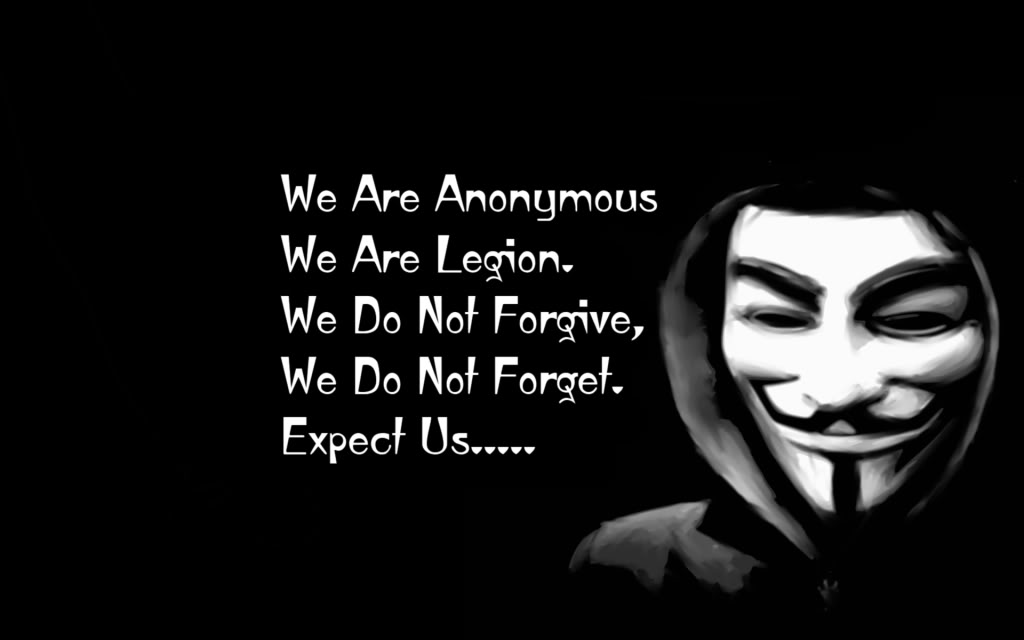 Információs rendszerben tárolt adatok megsértésének más módjai
A rendszer működésének megzavarása: „DDoS támadás”
Üzleti, gazdasági vagy magántitkok jogosulatlan megismerése
Kártevő szoftverek, kódok terjesztése (‚vírusok’)
Személyazonosság-lopás
Ezek a cselekmények is adatvédelmi 
       incidenst okozhatnak a GDPR alapján.
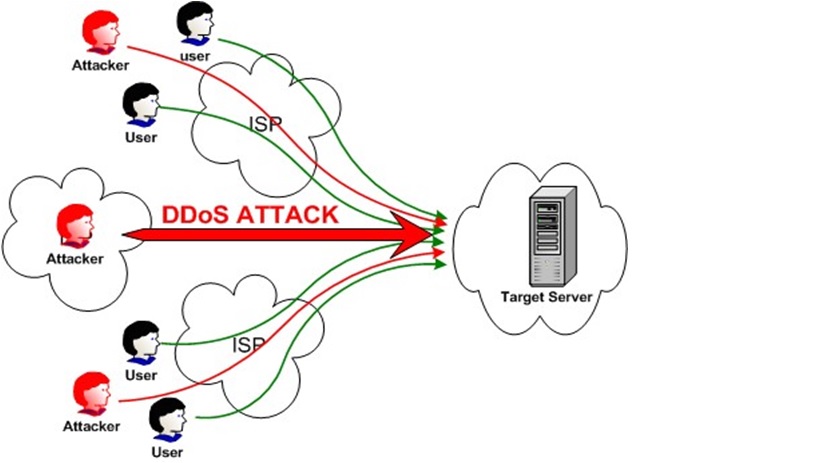 Az adatvédelmi incidenssel kapcsolatos kötelezettségek
Az adatkezelő nyilvántartja az adatvédelmi incidenseket, feltüntetve az adatvédelmi incidenshez kapcsolódó tényeket, annak hatásait és az orvoslására tett intézkedéseket.
 [GDPR 33. cikk (5) bekezdés]
1
Az adatvédelmi incidenst az adatkezelő indokolatlan késedelem nélkül, és ha lehetséges, legkésőbb 72 órával azután, hogy az adatvédelmi incidens a tudomására jutott, bejelenti a felügyeleti hatóságnak, kivéve, ha az adatvédelmi incidens valószínűsíthetően nem jár kockázattal a természetes személyek jogaira és szabadságaira nézve.
[GDPR 33. cikk (1) bekezdés]
2
Ha az adatvédelmi incidens valószínűsíthetően magas kockázattal jár a természetes személyek jogaira és szabadságaira nézve, az adatkezelő indokolatlan késedelem nélkül tájékoztatja az érintettet az adatvédelmi incidensről.
[GDPR 34. cikk (1) bekezdés]
3
Az adatvédelmi incidens bejelentése [GDPR 33. cikk]
- Főszabály: indokolatlan késedelem nélkül kell megtenni.

- Ha lehetséges, legkésőbb 72 órával azután bejelentést kell tenni, hogy az adatvédelmi incidens a tudomására jutott. Ha a bejelentés nem történik meg 72 órán belül, akkor mellékelni kell hozzá a késedelem igazolására szolgáló indokokat is.

- Az adatfeldolgozó az adatvédelmi incidenst, az arról való tudomásszerzését követően indokolatlan késedelem nélkül bejelenti az adatkezelőnek.
Az érintett tájékoztatása az adatvédelmi incidensről [GDPR 34. cikk]
Ha az adatvédelmi incidens valószínűsíthetően magas kockázattal jár a természetes személyek jogaira és szabadságaira nézve, az adatkezelő indokolatlan késedelem nélkül tájékoztatja az érintettet az adatvédelmi incidensről:
- az adatvédelmi tisztviselő nevét és elérhetőségét,
- ismertetni kell az adatvédelmi incidens jellegét, következményeit,
- az orvoslására tett vagy tervezett intézkedéseket.
Kockázatok értékelése
„Érzékeny adatok”:  ezen személyes adatokat érintő incidensek vélhetően kockázatot jelentenek a természetes személyek jogaira, szabadságaira:

a különleges adatok [GDPR 9. cikk],

az érintett pénzügyi helyzetére vonatkozó adatok (például tartozás),

az érintett társadalmi megbecsülésére kiható adatok (például játékszenvedély, rossz iskolai eredmények),

felhasználónevek és jelszavak,

a személyiséglopásra alkalmas adatok (például okmánymásolat).
Az adatvédelmi tisztviselő szerepe és feladatai
A tisztviselői feladatai [GDPR 39. cikk]
✓Tájékoztat és szakmai tanácsot ad.✓adatkezelési műveletekben részt vevő személyzet tudatosságnövelése és képzése.✓Megfelelés ellenőrzése, kapcsolódó auditokban részvétel, tervezés.✓Adatkezelési nyilvántartás vezetése.❑Adatvédelmi hatásvizsgálatban közreműködés.❑Kockázatok felmérése.❑Együttműködik a felügyeleti hatósággal (pl. incidens bejelentés).❑Kapcsolattartó pontként szolgál.
Kit nevezhetünk ki? [GDPR 37. cikk]
1. szakmai rátermettség2. adatvédelmi jog és gyakorlat szakértőiszintű ismerete❑ rendszer és folyamatok ismerete❑ adatbiztonság3. feladatok ellátására való alkalmasság
Kötelező kinevezés esetei [GDPR 37. Cikk (1) bekezdés és (97)]
Az adatvédelmi tisztviselő kijelölése kötelező:a) az adatkezelést közhatalmi szervek vagy egyéb, közfeladatot ellátó szervek végzik, kivéve az igazságszolgáltatási feladatkörükben eljáró bíróságokat.b) az adatkezelő vagy az adatfeldolgozó fő tevékenységei az érintettek nagymértékű, rendszeres és szisztematikus nyomon követését teszik szükségessé.c) fő tevékenységei (alaptevékenysége) során a személyes adatok 9. cikk szerinti különleges kategóriáinak és a 10. cikkben említett, büntetőjogi felelősség megállapítására vonatkozó határozatokra és bűncselekményekre vonatkozó adatok nagy számban történő kezelését foglalják magukban.
Az adatvédelmi felügyeleti hatóság jogállása, eljárásai, hatáskörei
Az adatvédelmi felügyeleti hatóságok jogállása
GDPR VI. fejezet – független felügyeleti hatóságok

51-52. cikk 

 Felügyeleti hatóság – független közhatalmi szerv, mely a Rendelet alkalmazását ellenőrzi, azért felel (ezt minden tagállam „előírja”)

 Függetlenség 
feladat, hatáskör tekintetében
hatóságok tagjai  - utasítás, összeférhetetlenség
költségvetési, pénzügyi
A Nemzeti Adatvédelmi és Információszabadság Hatóság (NAIH) jogállása [Infotv. 38-39. §]
Központi költségvetési szerv – önálló cím az Országgyűlés költségvetési fejezetén belül
 Autonóm államigazgatási szerv - az államigazgatás része, de nem alárendelt a kormánynak
 nincs felettes szerv
 nincs fellebbezési lehetőség, jogorvoslat: csak bírói út
       NAIH autonómiájának garanciái:
		- független
       -  feladatot csak törvény állapíthat meg számára
 feladatkörében nem utasítható
 az államigazgatáson belül szervezetileg elkülönült
 fejezeti jogosítványok a központi költségvetésben
 költségvetésének főösszegei csak az Országgyűlés által csökkenthetőek
A NAIH elnöke
a miniszterelnök javaslatára a köztársasági elnök nevezi ki

 kinevezési feltételek, összeférhetetlenségi szabályok

 mandátuma 9 év, egy alkalommal újra kinevezhető

 vagyonnyilatkozat-tételi kötelezettség

  munkáltatói jogkör gyakorlója 

 A két elnökhelyettest a NAIH elnöke nevezi ki határozatlan időre


Infotv. 40-49. §, GDPR 52-54. cikk
A NAIH feladat- és hatásköre
Jogvédelem
 adatvédelem
 információszabadság

 Eljárások lefolytatása
 formális eljárások: GDPR, Infotv. szerinti eljárásfajták
 nem formalizált „eljárások”: 
 jogszabályok véleményezése, jogalkotási javaslat
tájékoztatás, konzultáció

 Joganyagok: beszámoló / éves jelentés, felszólítás, jelentés, határozat (végzés)

Egyéb feladatok: 
tisztviselők konferenciájának szervezése
 perbe való beavatkozás
 közzétételi listák véleményezése
 beszámoló, éves jelentés készítése
 Magyarország képviselete az EU-ban
 NAIH képviselete nemzetközi szervezetekben
A NAIH formális eljárásai a jelenleg hatályos szabályozás alapján
Vizsgálati eljárás (eljárási háttérjogszabály: Infotv.)
Adatvédelmi
információszabadság
Hatósági ellenőrzés (eljárási háttérjogszabály: Ákr.)
Adatvédelmi
Titokfelügyeleti
Hatósági eljárás (eljárási háttérjogszabály: Infotv., Ákr.)
Adatvédelmi
Titokfelügyeleti
Akkreditációs szakhatósági eljárás (eljárási háttérjogszabály: Infotv., Ákr.)
Engedélyezési eljárás (eljárási háttérjogszabály: Infotv., Ákr.)
Magatartási kódex jóváhagyása
Magatartási kódexnek való megfelelést ellenőrző szervezet tevékenységének engedélyezése
Kötelező erejű vállalati szabályok jóváhagyása
Harmadik országba / nemzetközi szervezetek részére történő adattovábbítás szerződéses garanciáinak engedélyezése, ilyen tárgyú közigazgatási megállapodás engedélyezése
Tanúsítási szempontok jóváhagyása
Együttműködési eljárás (eljárási háttérjogszabály: GDPR)
Hatásvizsgálati előzetes konzultáció (eljárási háttérjogszabály: GDPR)
Adatvédelmi tisztviselő bejelentési eljárás (eljárási háttérjogszabály: Infotv.)
A felügyeleti hatóságok korrekciós hatáskörei
(2) A felügyeleti hatóság korrekciós hatáskörében eljárva: 
a) figyelmezteti az adatkezelőt vagy az adatfeldolgozót, hogy egyes tervezett adatkezelési tevékenységei valószínűsíthetően sértik e rendelet rendelkezéseit; 
b) elmarasztalja az adatkezelőt vagy az adatfeldolgozót, ha adatkezelési tevékenysége megsértette e rendelet rendelkezéseit; 
c) utasítja az adatkezelőt vagy az adatfeldolgozót, hogy teljesítse az érintettnek az e rendelet szerinti jogai gyakorlására vonatkozó kérelmét;
d) utasítja az adatkezelőt vagy az adatfeldolgozót, hogy adatkezelési műveleteit – adott esetben meghatározott módon és meghatározott időn belül – hozza összhangba e rendelet rendelkezéseivel;
e)  utasítja az adatkezelőt, hogy tájékoztassa az érintettet az adatvédelmi incidensről; 
f)  átmenetileg vagy véglegesen korlátozza az adatkezelést, ideértve az adatkezelés megtiltását is; 
g)  a 16., 17., illetve a 18. cikkben foglaltaknak megfelelően elrendeli a személyes adatok helyesbítését, vagy törlését, illetve az adatkezelés korlátozását, valamint a 17. cikk (2) bekezdésének és a 19. cikknek megfelelően elrendeli azon címzettek erről való értesítését, akikkel vagy amelyekkel a személyes adatokat közölték; 
h)  visszavonja a tanúsítványt vagy utasítja a tanúsító szervezetet a 42. és a 43. cikknek megfelelően kiadott tanúsítvány visszavonására, vagy utasítja a tanúsító szervezetet, hogy ne adja ki a tanúsítványt, ha a tanúsítás feltételei nem vagy már nem teljesülnek; 
i)  a 83. cikknek megfelelően közigazgatási bírságot szab ki, az adott eset körülményeitől függően az e bekezdésben említett intézkedéseken túlmenően vagy azok helyett;
j)  elrendeli a harmadik országbeli címzett vagy nemzetközi szervezet felé irányuló adatáramlás felfüggesztését.
Közigazgatási bírság kiszabása [GDPR 83. cikk]
A közigazgatási bírságokat az adott eset körülményeitől függően az 58. cikk (2) bekezdésének a)–h) és j) pontjában említett intézkedések mellett vagy helyett kell kiszabni.
legfeljebb 10 000 000 EUR összegű közigazgatási bírsággal, illetve a vállalkozások esetében az előző pénzügyi év teljes éves világpiaci forgalmának legfeljebb 2 %-át kitevő összeg:  Adatbiztonság, incidenskezelés, hatásvizsgálat, DPO, tanúsítási előírások megsértése, stb.
legfeljebb 20 000 000 EUR összegű közigazgatási bírsággal, illetve a vállalkozások esetében az előző pénzügyi év teljes éves világpiaci forgalmának legfeljebb 4 %-át kitevő összeg: Alapelvek, jogalapok, érintetti jogok megsértése, jogsértő adattovábbítás harmadik országba, felügyeleti hatóság utasításának be nem tartása.
Köszönöm a figyelmet!
eszteri.daniel@naih.hu
36